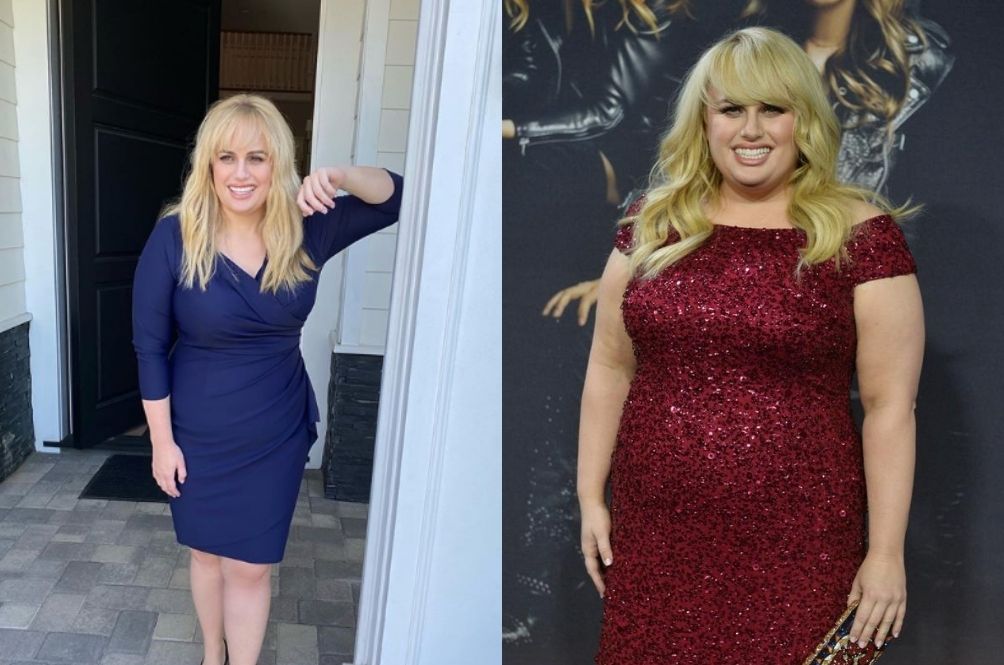 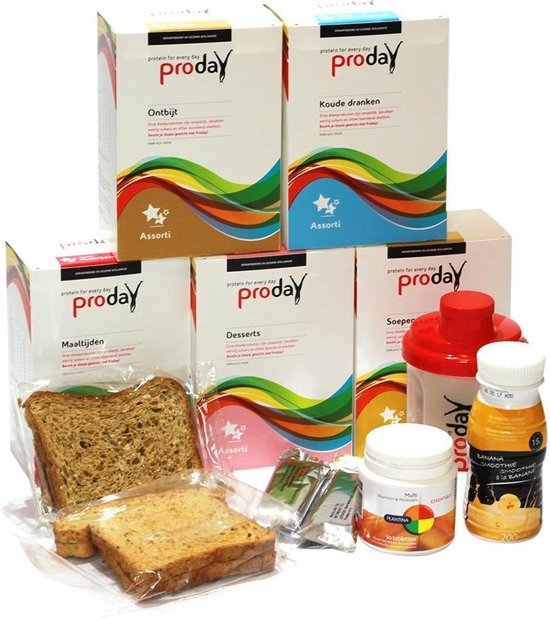 Proday
Rebel Wilson
Rebel wilson
Actrice 
Fat Amy in pitch perfect
Streefgewicht
Minder koolhydraten meer proteïnen
Proteinen dieet
Proday
Proday: protein for every day!“
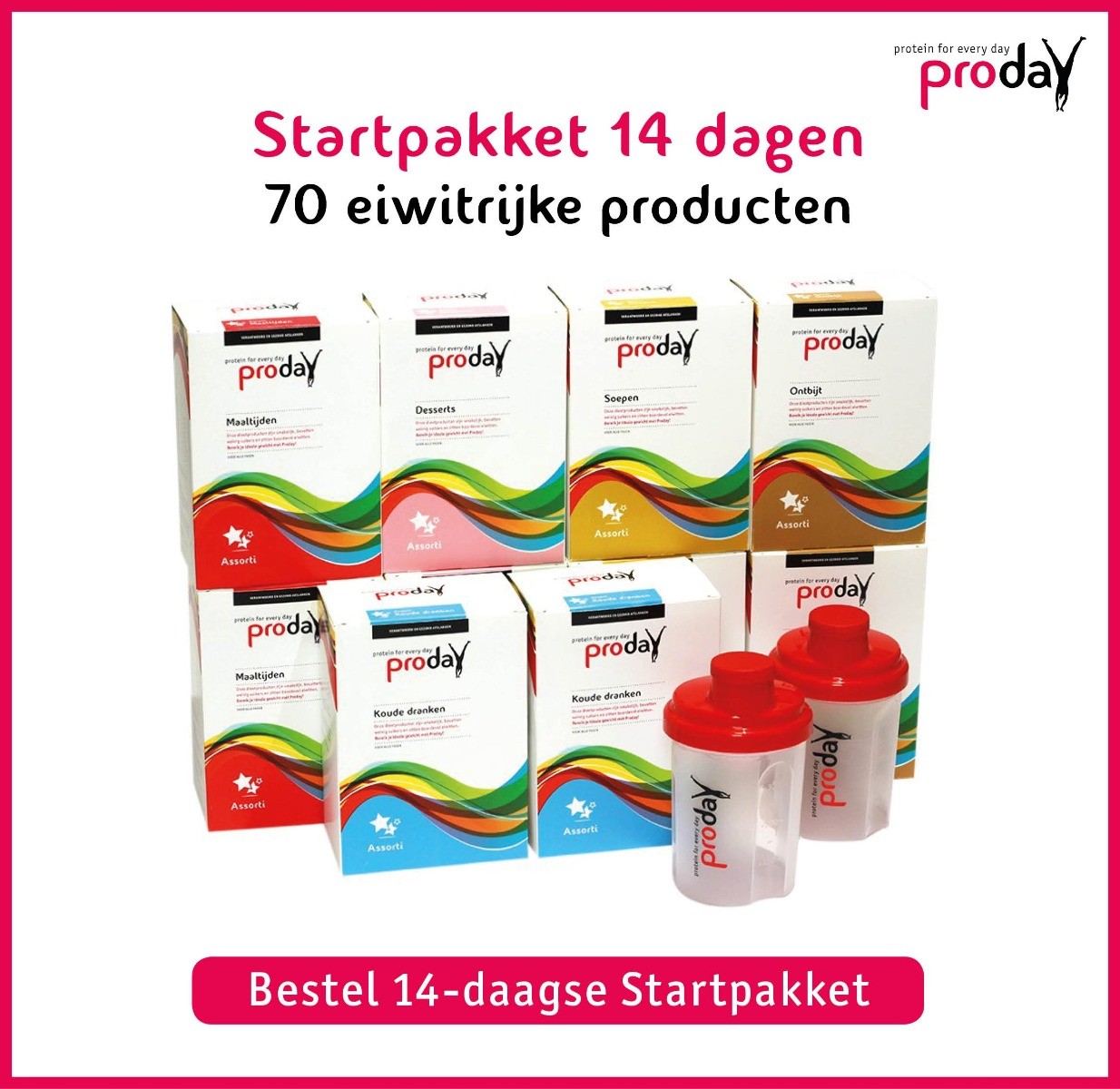 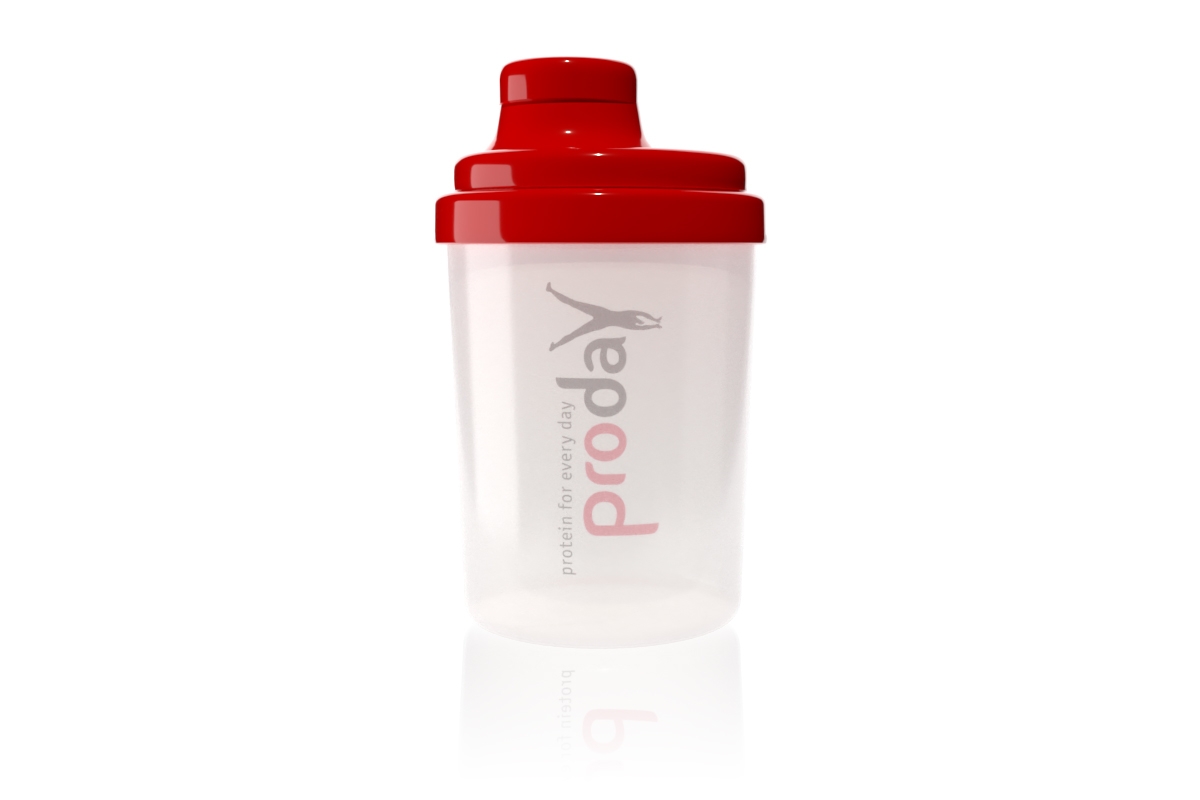